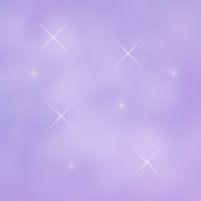 Ищу  друга
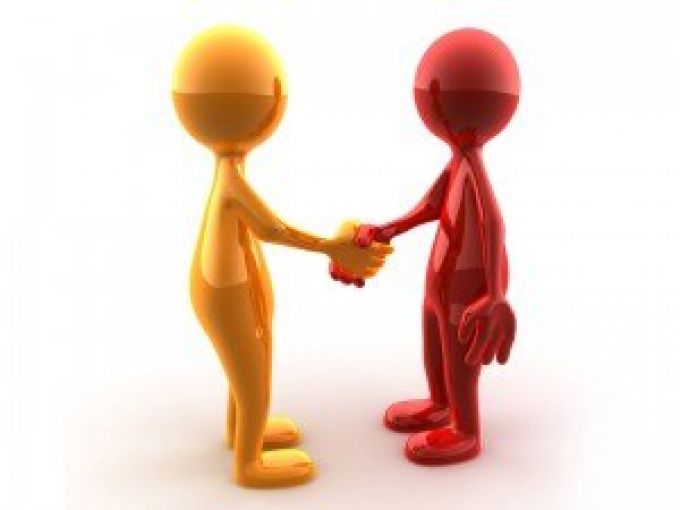 Презентация  для занятий по дополнительной общеобразовательной программе
«Преодолевая трудности общения»
Тема 4/30(Б)
Шайдурова Валентина Федоровна
Педагог дополнительного образования
ГБОУ «Школа №106»
Санкт-Петербург
2015
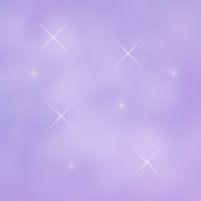 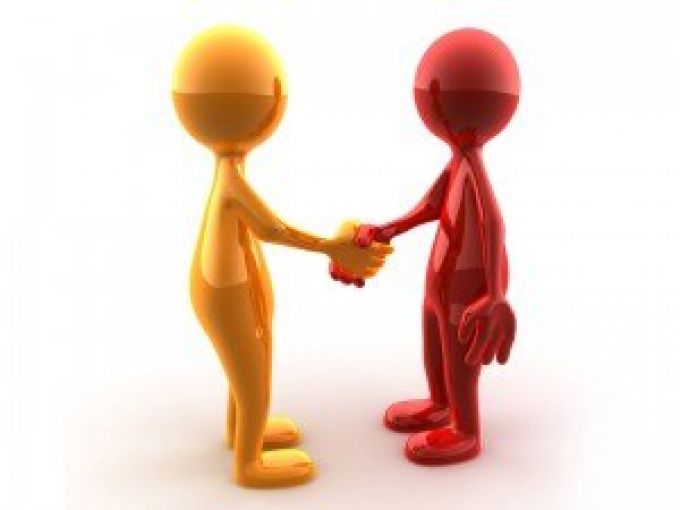 Любой человек, пожалуй, мечтает о том, чтобы иметь настоящего друга.
 Кому-то из вас наверняка уже повезло, и такой друг у вас есть.
 У кого-то – множество знакомых и приятелей, но трудно выбрать из них человека, которого можно было бы гордо назвать другом. 
А кто-то, возможно, в силу застенчивости или замкнутости чувствует себя одиноким и с горечью признается себе, что друзей у него нет. 
Но в любом случае настоящий друг никому не помешает.
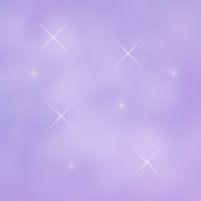 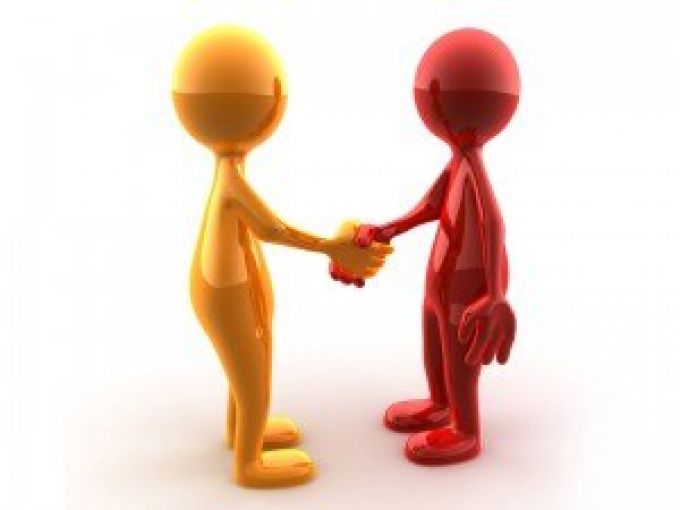 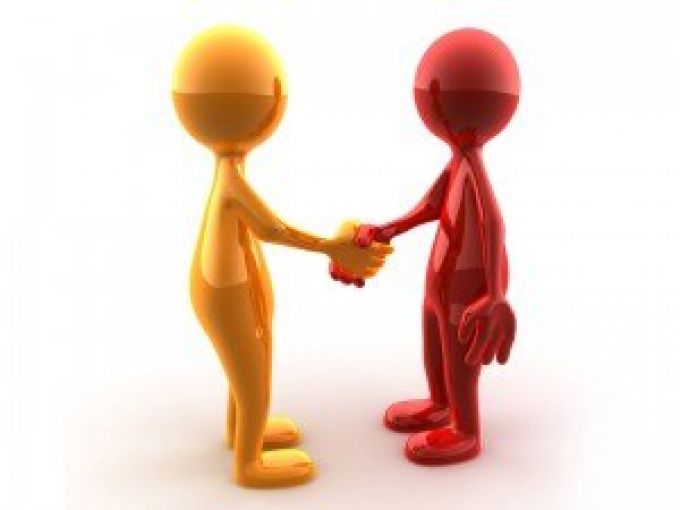 Выпуск газеты бесплатных объявлений "Ищу друга"

 Каждый из вас может поместить в нашу газету объявление о поиске друга. 
В этом объявлении нет ограничений на количество слов или размер букв. Принимается любая форма. Вы можете изложить весь список требований к кандидату в друзья, весь набор качеств, которыми он должен обладать, а можете нарисовать его портрет. Можете рассказать о себе.
 Одним словом, делайте объявление таким, каким пожелаете.
 Следует только помнить, что объявлений о поиске друзей будет много и вам надо позаботиться, чтобы именно ваше привлекло внимание.
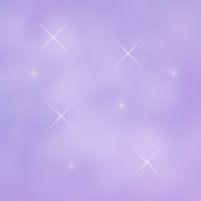 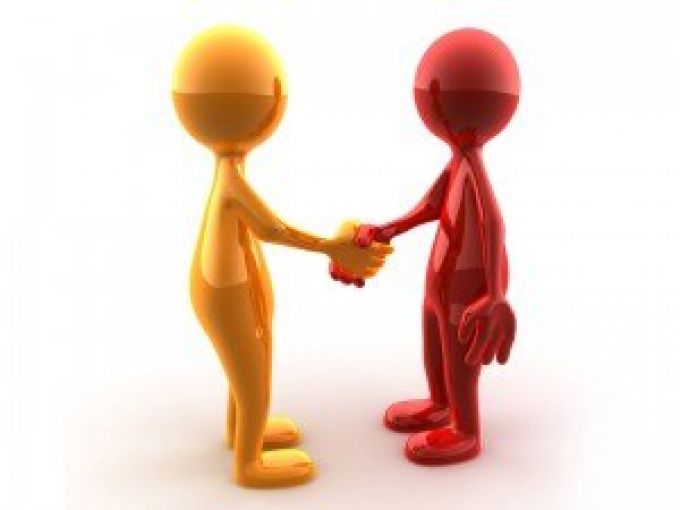 Через 10 минут :
 развесить листы па стенах (подписывать их не нужно)

 участники группы молча читают объявления

 каждый рисует красный кружок на том объявлении, 
   которое привлекло его внимание, и oн готов связаться 
   с его подателем
(каждый может отметить только 3 объявления)
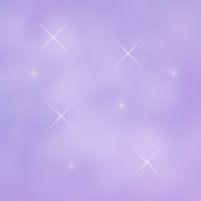 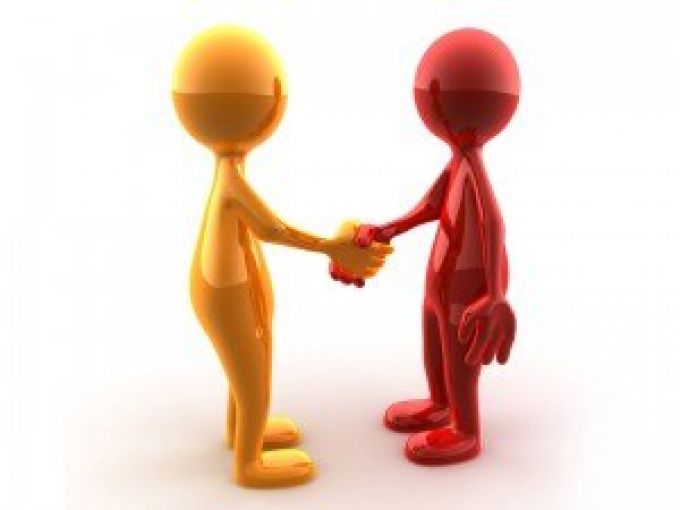 снять листы с объявлениями

 посмотрите, отозвались ли на ваше объявление 

 посчитайте количество красных кружков на ваших   листах
 вслух сказать эту цифру
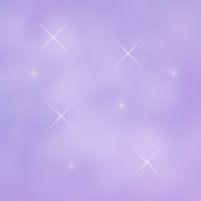 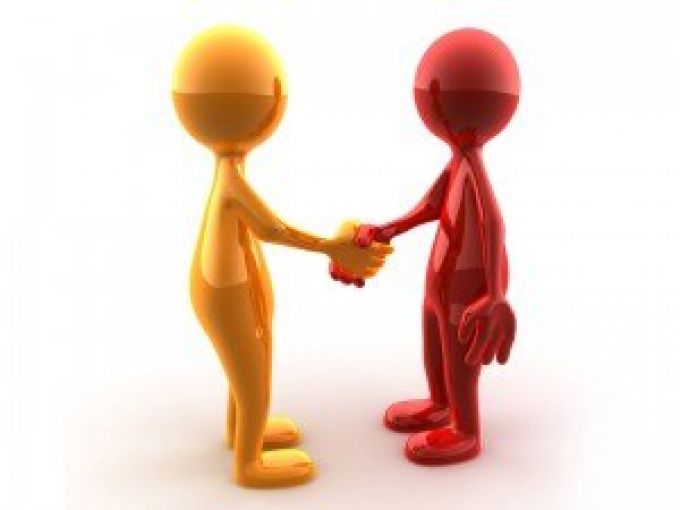 Обсуждение

Чем характеризуется объявление,
 получившее наибольшее число заинтересованных ответов? 

Что помешало вам откликнуться на другие объявления?
 (Речь идет об объявлениях, не получивших ни одного выбора, 
– если такие окажутся.)
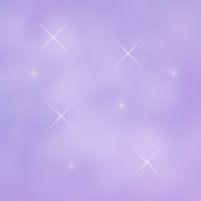 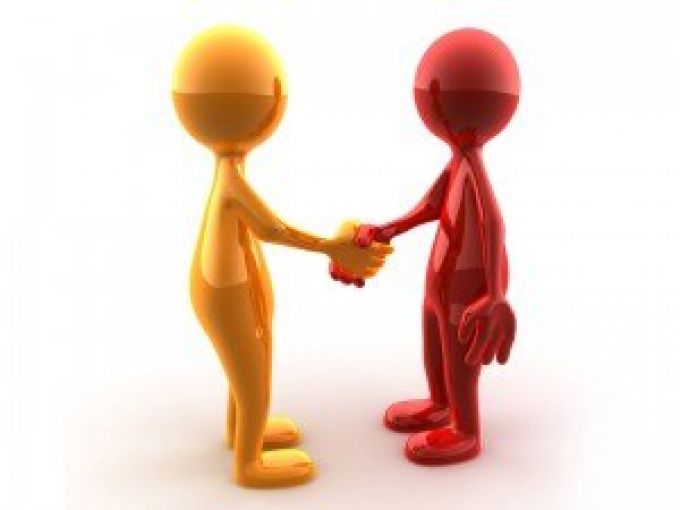 Источники
http://summercamp.ru/%D0%A2%D1%80%D0%B5%D0%BD%D0%B8%D0%BD%D0%B3_%C2%AB%D0%98%D1%89%D1%83_%D0%B4%D1%80%D1%83%D0%B3%D0%B0%C2%BB
http://www.ollenkka.com/backgrounds/index.php?cont=violet&n=1